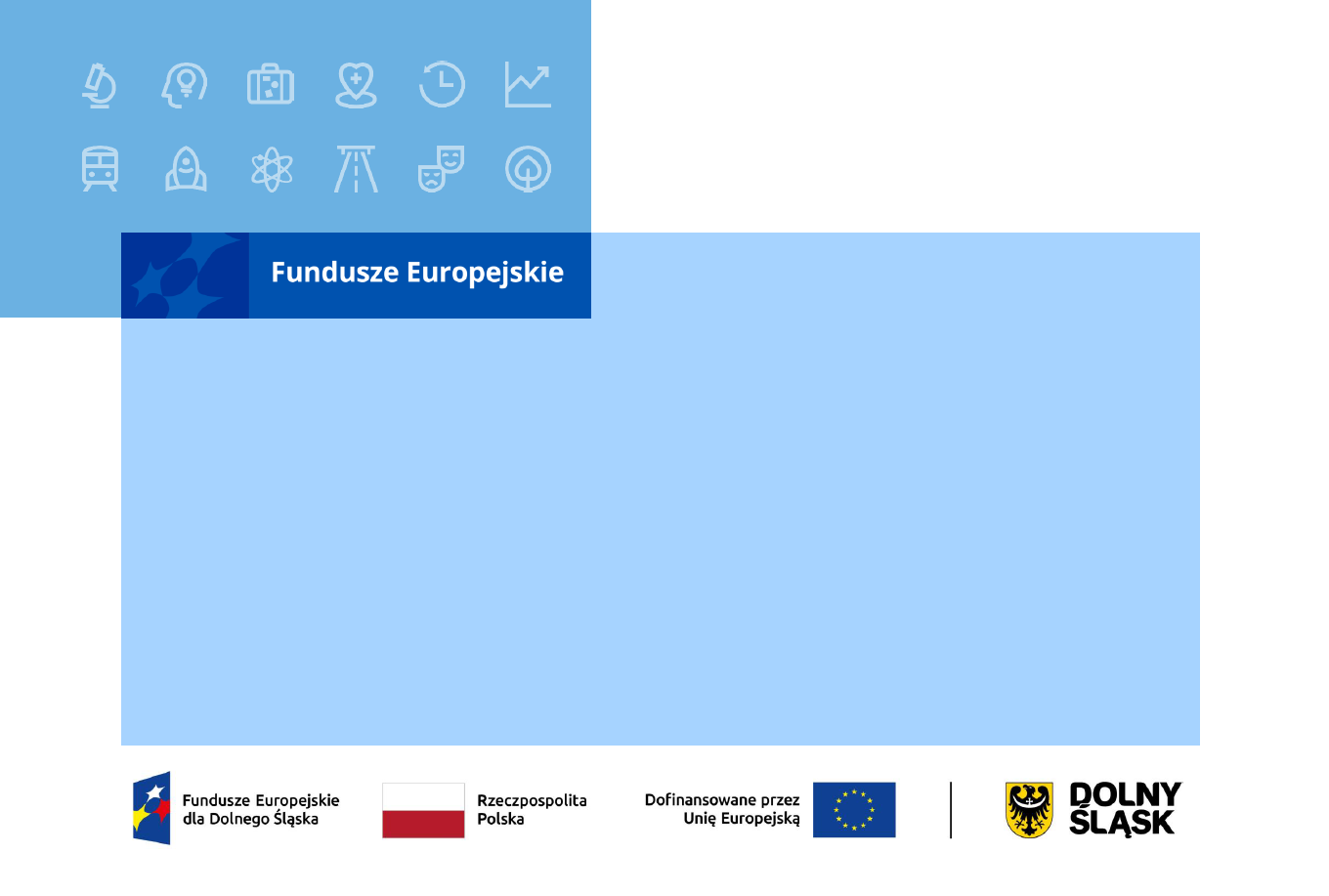 Doświadczenia ZIT Aglomeracji Jeleniogórskiej w perspektywie 2014-2020
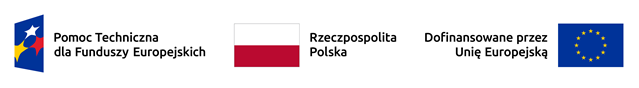 FILARY REALIZACJI ZIT
STRATEGIA  ZIT
II FILAR

Projekty 
kompl. KPO
III FILAR 

Partnerstwa terytorialne
I FILAR 

IP ZIT
10 X 2013 – Uchwała Zarządu WD
6 V 2015 – Porozumienie międzygminne 
11 VI 2015 – Porozumienie ZIT AJ - IZ RPO
22 IX 2015 – Strategia ZIT AJ 
29 IX 2015 – Pozytywna opinia IZ i MIiR
UTWORZENIE ZIT AGLOMERACJI JELENIOGÓRSKIEJ
ZAKRES ZADAŃ ZIT AJ JAKO IP RPO WD 2014-2020
ALOKACJA ZIT AGLOMERACJI JELENIOGÓRSKIEJ
– 105,7 MLN EUR
EFS - 14,8 mln EUR
EFRR -  90,9 mln EUR
Przedsiębiorstwa i innowacje - 5,4 mln EUR
Technologie inform.-komunik. - 1,9 mln EUR
Gospodarka niskoemisyjna - 32,5 mln EUR
Środowisko i zasoby - 19 mln EUR
Transport - 13,7 mln EUR 
Infrastruktura spójności społecznej - 12,5 mln EUR
Infrastruktura edukacyjna - 5,9 mln EUR
Rynek pracy - 0,5 mln EUR
Włączenie społeczne - 1,3 mln EUR
Edukacja - 13 mln EUR
EFEKTY REALIZACJI ZIT AJ W PERSPEKTYWIE 2014-2020
59
309
228
219
204
NABORY W ZIT AJ
WNIOSKI OCENIANE W ZIT AJ
PROJEKTY 
WYBRANE DO DOFINANSOWANIA
UMOWY O DOFINANSOWANIE PROJEKTU
ZREALIZOWANE PROJEKTY
III FILAR - PARTNERSTWA TERYTORIALNE
STRATEGIA  ZIT
I FILAR 

IP ZIT
III FILAR 

Partnerstwa terytorialne
II FILAR
DZIAŁANIA ZIT AJ CEMENTUJĄCE PARTNERSTWA TERYTORIALNE
Wspólna koncepcja tras rowerowych dla obszaru ZIT Aglomeracji Jeleniogórskiej

Plan adaptacji do zmian klimatu Aglomeracji Jeleniogórskiej
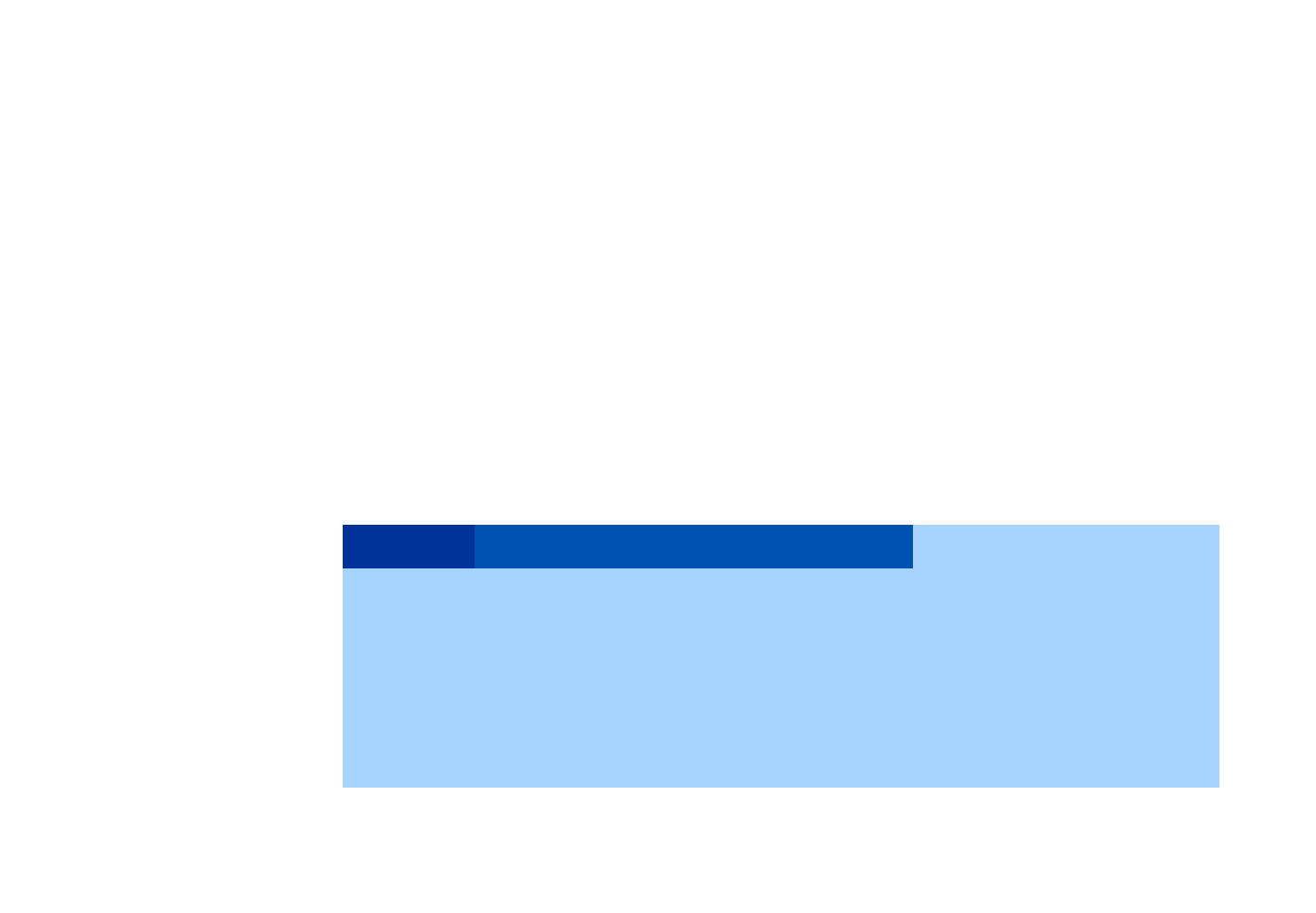 Dziękuję za uwagę.
Projekt: „Kształtowanie umiejętności zarządzania w Związkach ZIT – Zintegrowani”
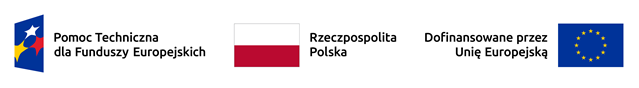